Сесія 3.
Вітаємо тебе на третій сеcії!
Вправа «Непросте завдання»
«Бог виліпив людину з глини, і залишився у нього невикористаний шматок. 
− Що ще тобі зліпити? – запитав Бог людину. 
− Зліпи мені щастя, – попросила вона. 
Нічого Бог не відповів, лише поклав людині в долоню шматочок глини, що залишився»
Уяви, що такий шматочок глини дістався тобі. З нього можна виліпити будь-що…своє майбутнє, друга, кохання, щасливе життя, тощо.
Далі пофантазуй, що б ти хотів виліпити? Візьми глину чи пластилін та приділи час для роботи з тим шматочком, який дістався саме тобі. Наразі, ти є творцем і можеш виліпити все, що бажаєш.
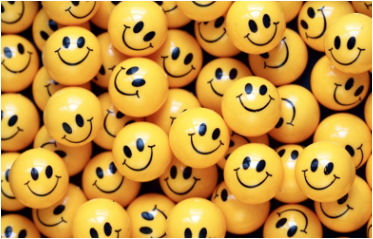 Мій музикальний лист «Гарного настрою»/ «Happy playlist»
Музика може надихати! Прослуховуючи ті чи іншу мелодію, ми можемо наповнюватися певними емоціями та почуттями, настроєм, який дарує нам композиція. Коли нам сумно, допомагає прослуховування мелодій, які можуть активізувати, надати сил. 
1. Прочитай список пісень та історій нижче. Чому люди обрали саме цю пісню? Чи виникають у тебе схожі асоціації?
 2. Тепер послухай пісні, прочитай кожну історію ще раз. Чи виникають у тебе схожі емоції ? Чи відчуваєш ти себе краще? Що б ти обрав і чому?
3. Поговори з кимось із знайомих про музику (або про фільми, книги), про те, що допомагає тебе почуватись краще.
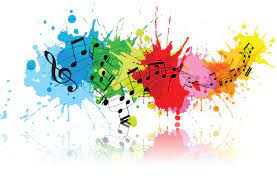 Склади власий «Happy playlist» та прослуховуй його.
Вправа «Дихання з кольором»
Іноді ми можемо відчувати себе «завантаженими» - коли відбувається багато чого одночасно, або навпаки, майже нічого не відбувається. Тоді важливо «очистити розум», щоб зняти стрес. Спробуй дихати за допомогою кольорів.
Уяви колір, який асоціюється у тебе із щасливими, позитивними думками…
А тепер уяви інший колір – для не дуже позитивних думок… Зроби повільний вдих і уяви, як ти дихаєш кольором позитиву. Відчуй, як з кожним вдихом колір заповнює тебе, наповнюючи до кінчиків пальців рук і ніг.
Зроби повільний вдих і уяви, що ти видихаєш колір негативу. З силою видихни все, що турбує і заважає – далеко від себе. Повтори цю вправу кілька разів. Як ти почуваєшся?
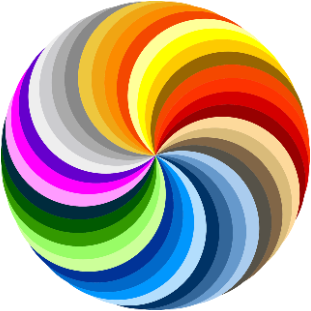 Бажаємо тобі успіхів! До зустрічі наступної сесії.